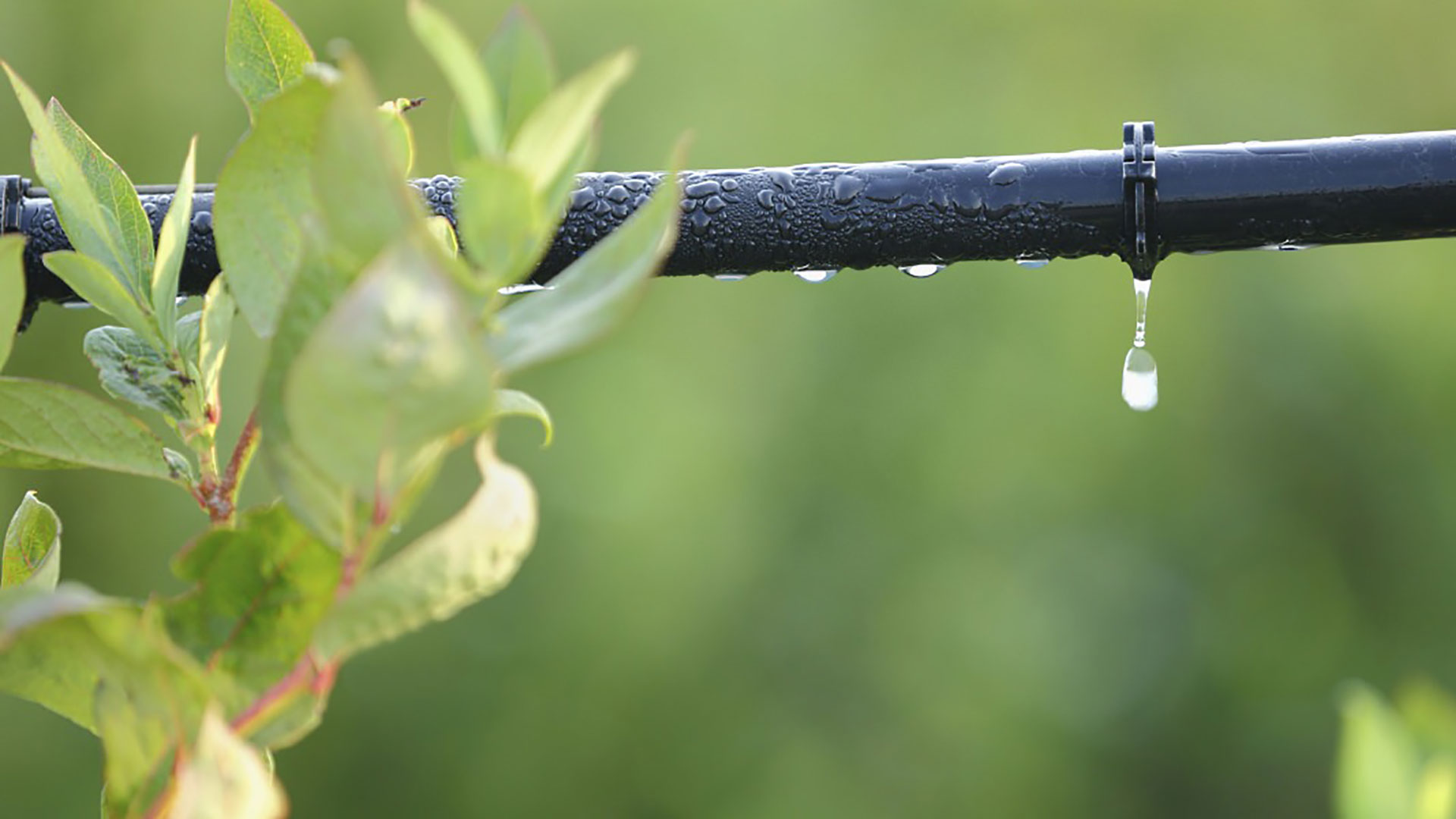 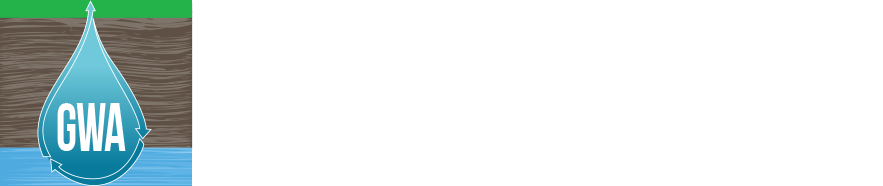 Materials for GSA OutreachSeptember 2018
GSP Topics & Project Schedule
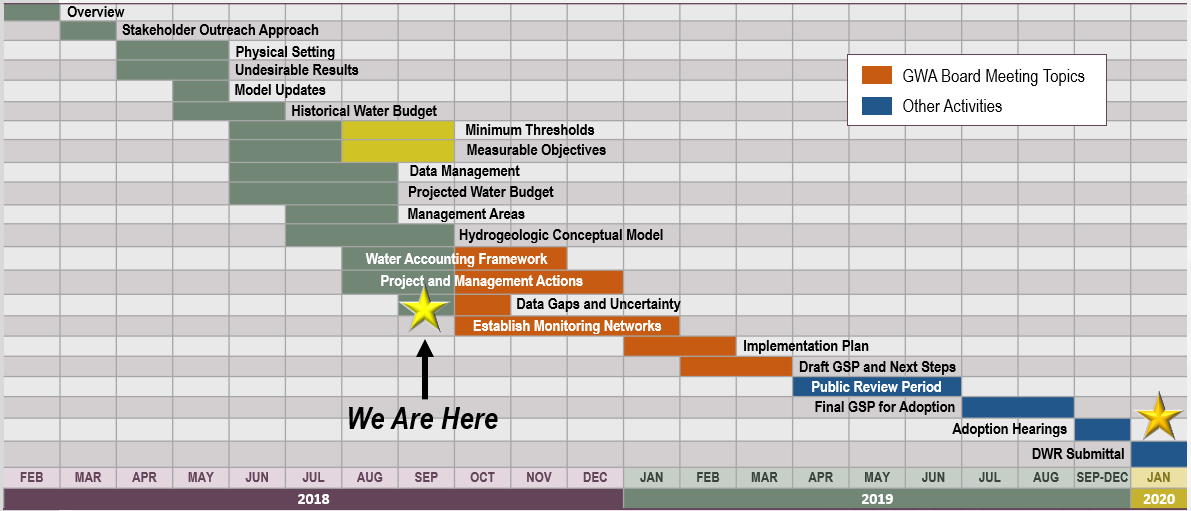 GSP Topics
        GSP Finalization Elements
2
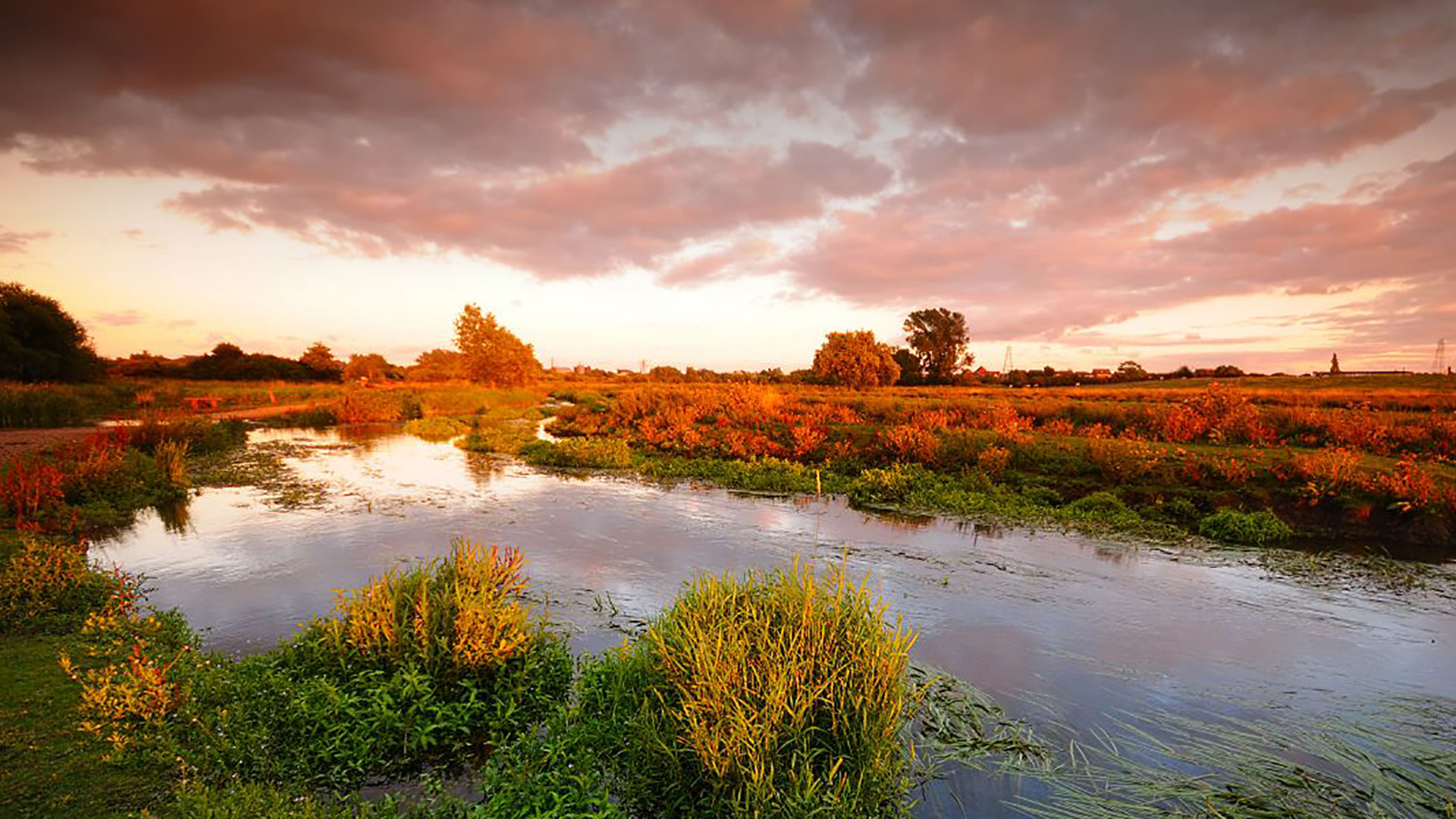 Outreach & Groundwater Sustainability Workgroup Update
Get Connected
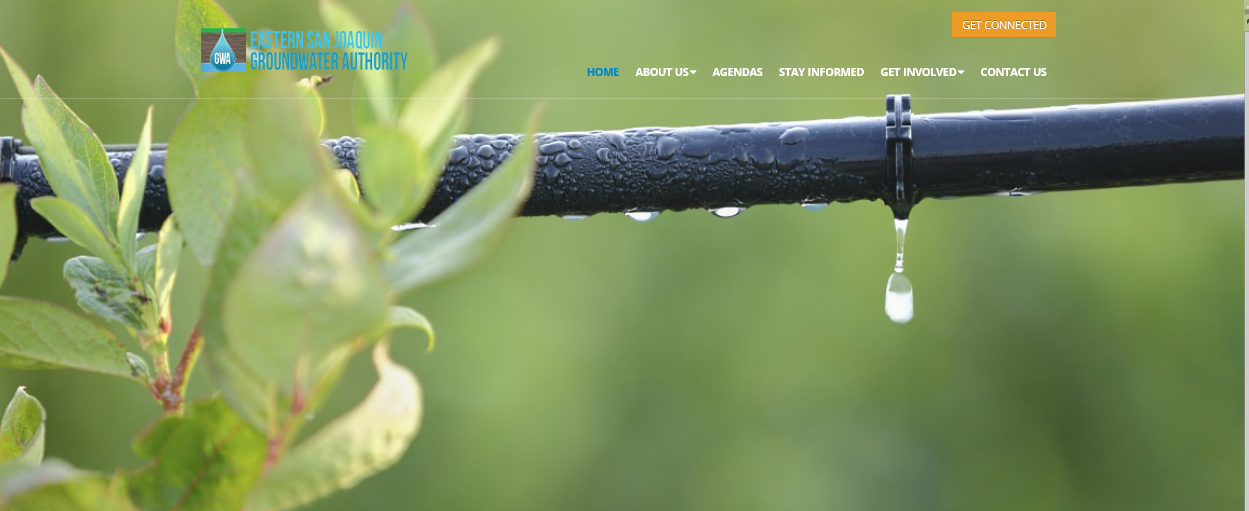 4
Workgroup Materials are Posted Regularly
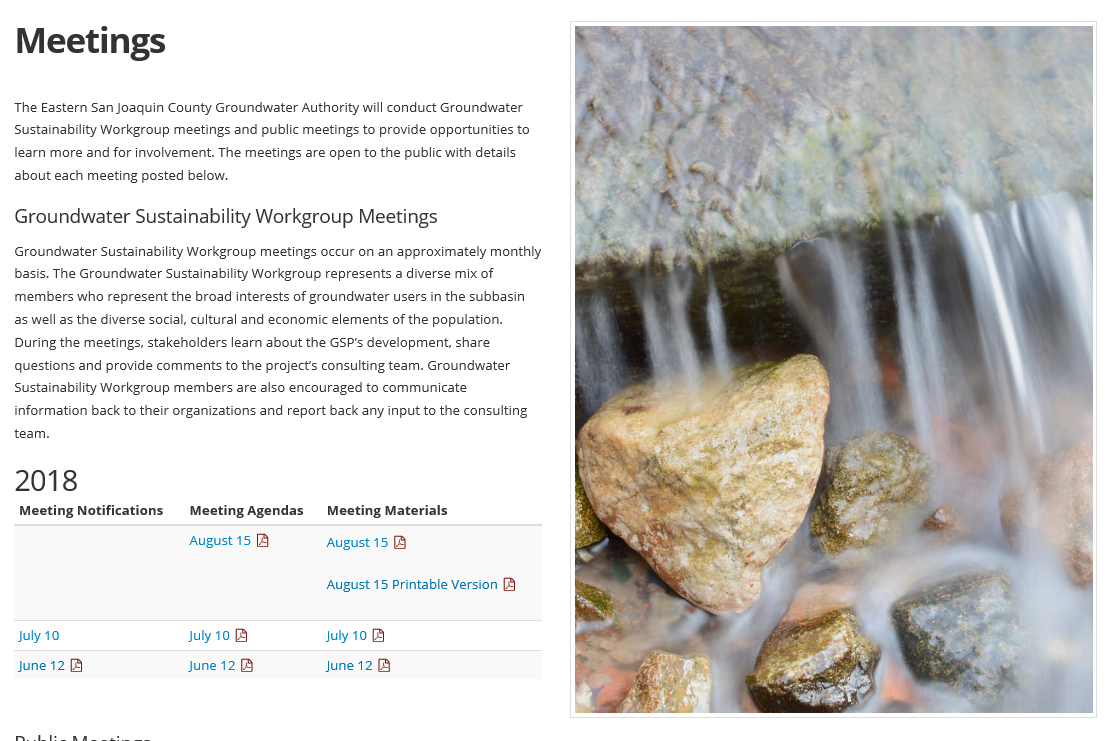 5
First Open House
The first Public Open House was held on August 29
The event followed an open house format with one outreach station for each GSA
SGMA background was provided through four stations (Background, Process, Get Involved, Technology)
Future public meetings are anticipated at an approximately quarterly basis
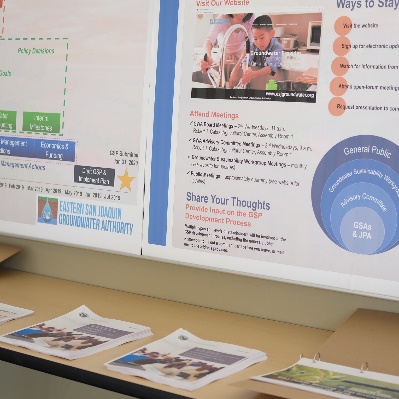 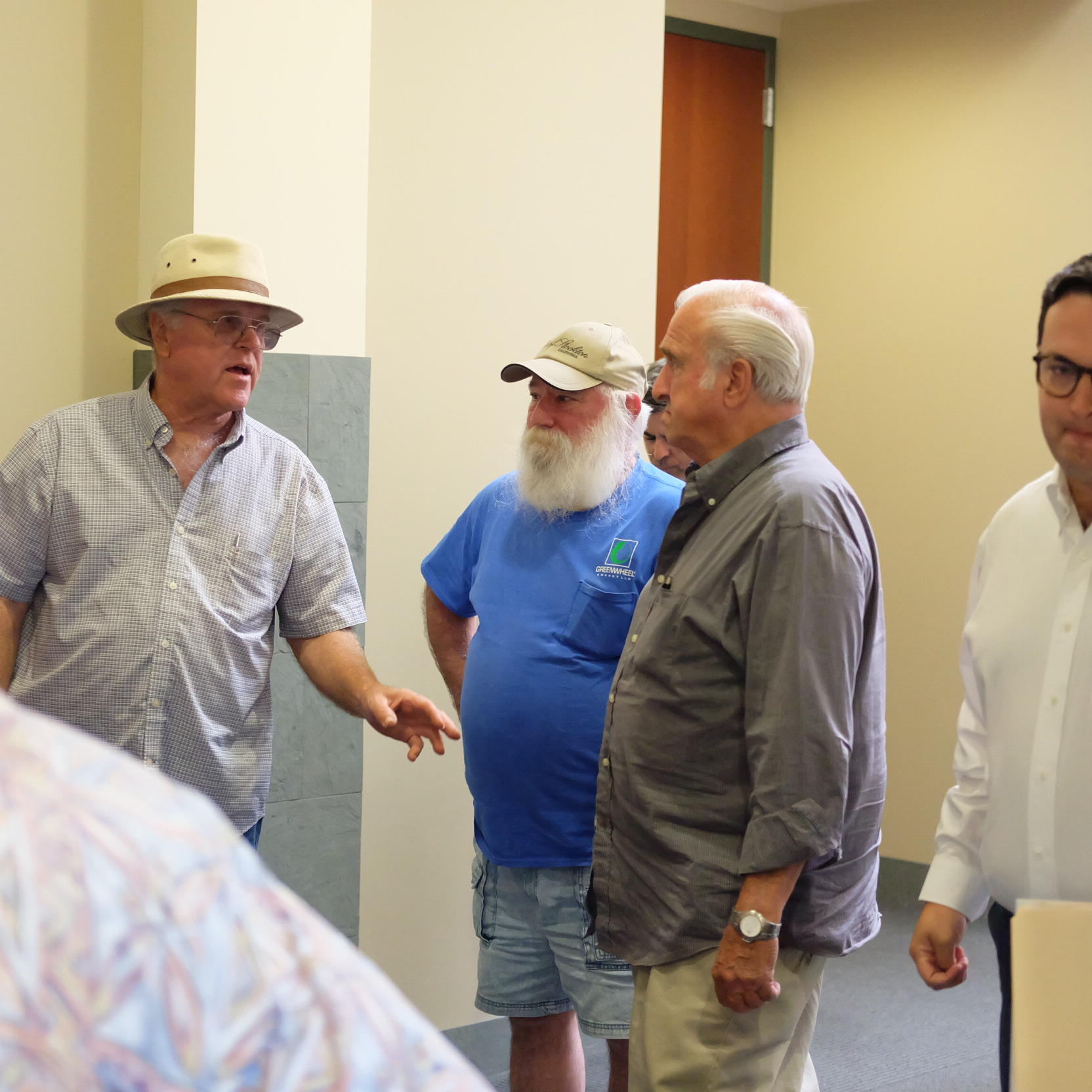 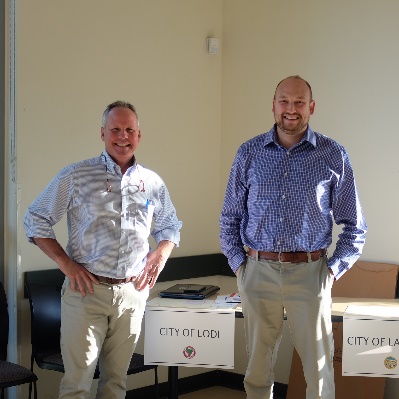 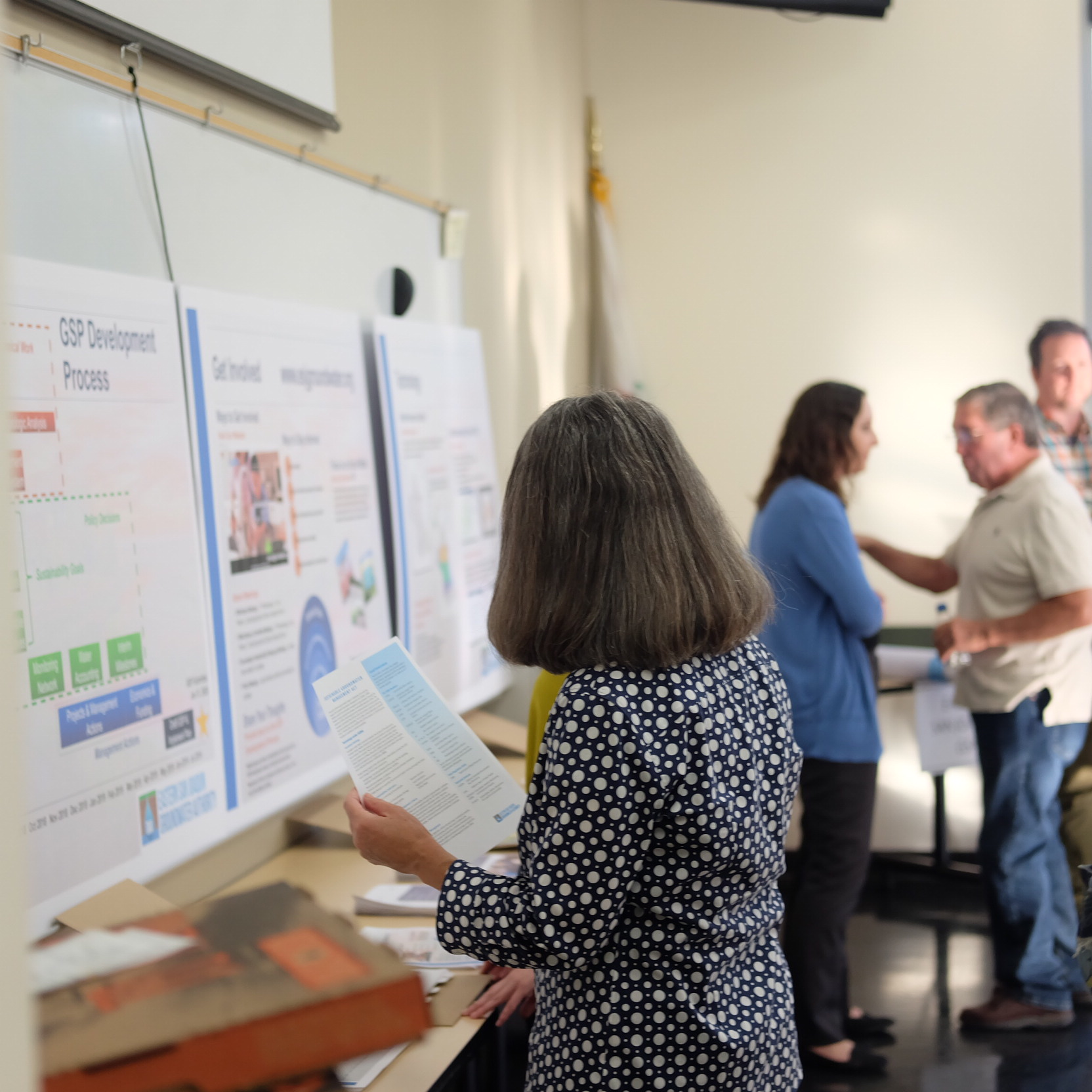 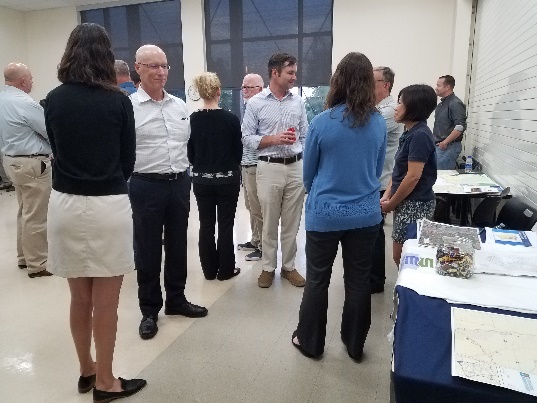 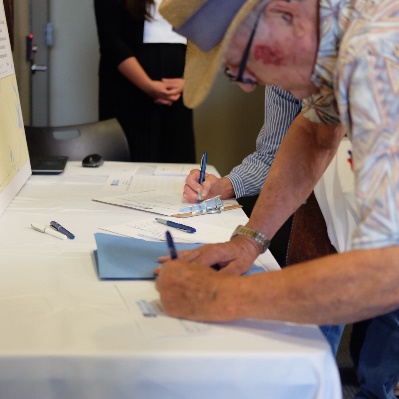 6
Open House Outreach Efforts
Mailer: We distributed mailers to 400+ NGOs, local businesses & water suppliers 

Bilingual Flyer: A bilingual flyer was emailed to 200+ NGOs, local businesses, and water suppliers. It was also provided to members of the ESJ Board, Advisory Committee, & Groundwater Sustainability Workgroup

Press Release: A press release was distributed to local media outlets & organizations with newsletters
7
Watch for Information from Your Local GSA
Flyers: Available in English and Spanish

Press Releases: For organizations to include in their newsletters/blogs

Social Media Posts: Facebook posts and Tweets by GSA member agencies
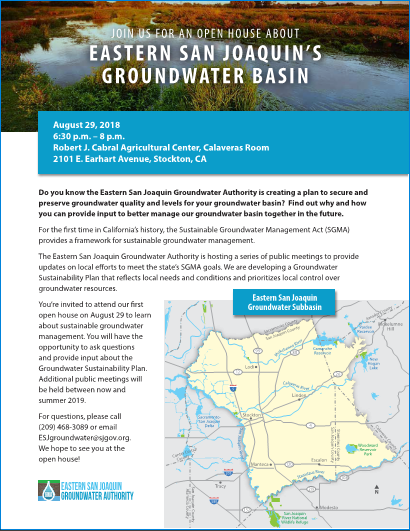 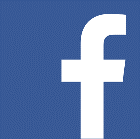 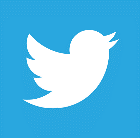 8
We’re On Facebook!
@ESJGroundwaterAuthority
Did you know the Eastern San Joaquin Groundwater Authority is creating a sustainable groundwater management plan? Our first open house was held on August 29 from 6:30–8 p.m. at the Robert J. Cabral Agricultural Center. For more information visit: www.esjgroundwater.org.
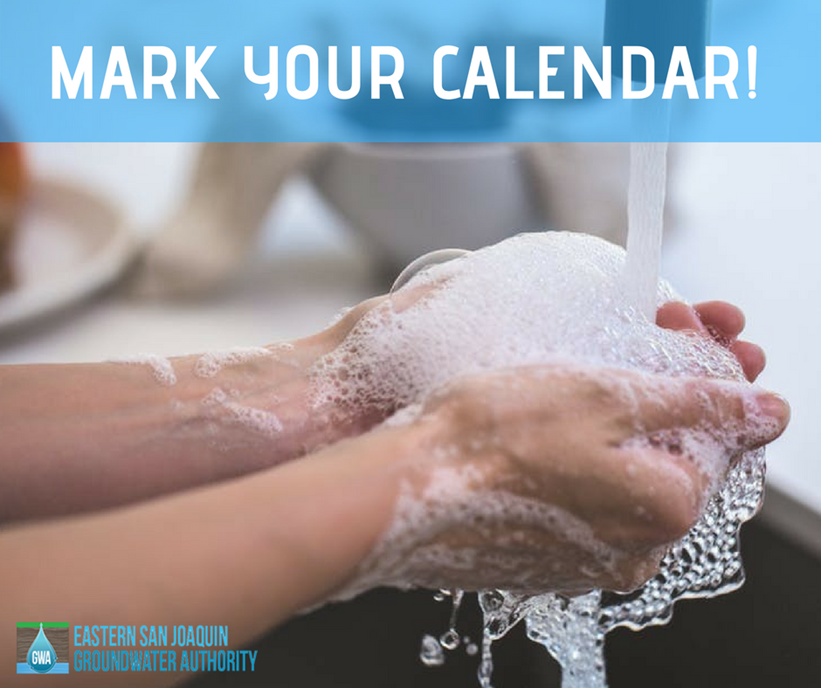 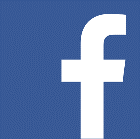 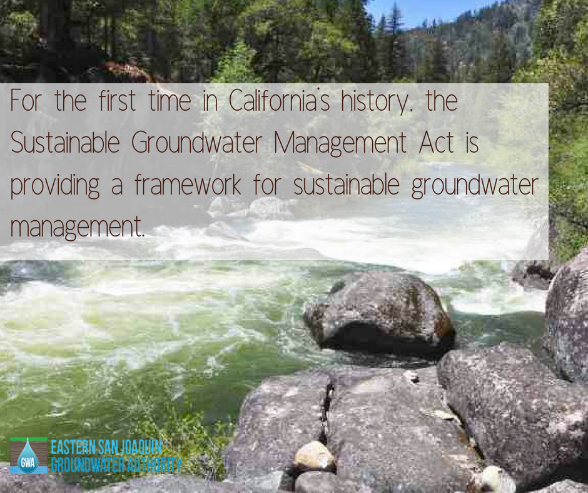 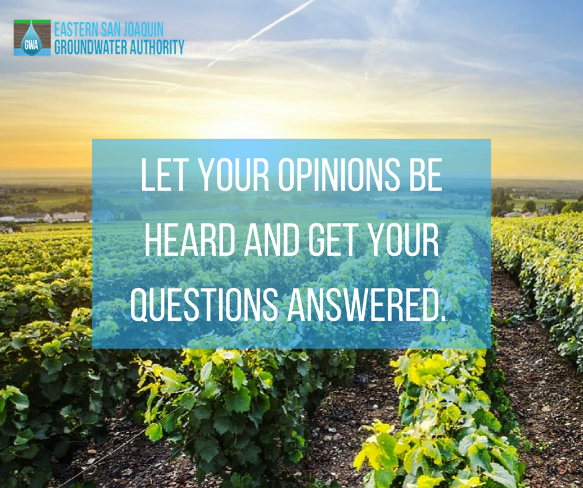 9
Groundwater Sustainability Workgroup Update
9 Workgroup members and 4 members of the public attended the last meeting on August 15th

Members are currently reviewing draft August meeting notes and providing comment
 
The next Workgroup meeting will be held on September 11th from 4 – 5:30 p.m. at the Robert Cabral Ag Center, Calaveras Room
10
Groundwater Sustainability Workgroup: Twelve Key Values
11
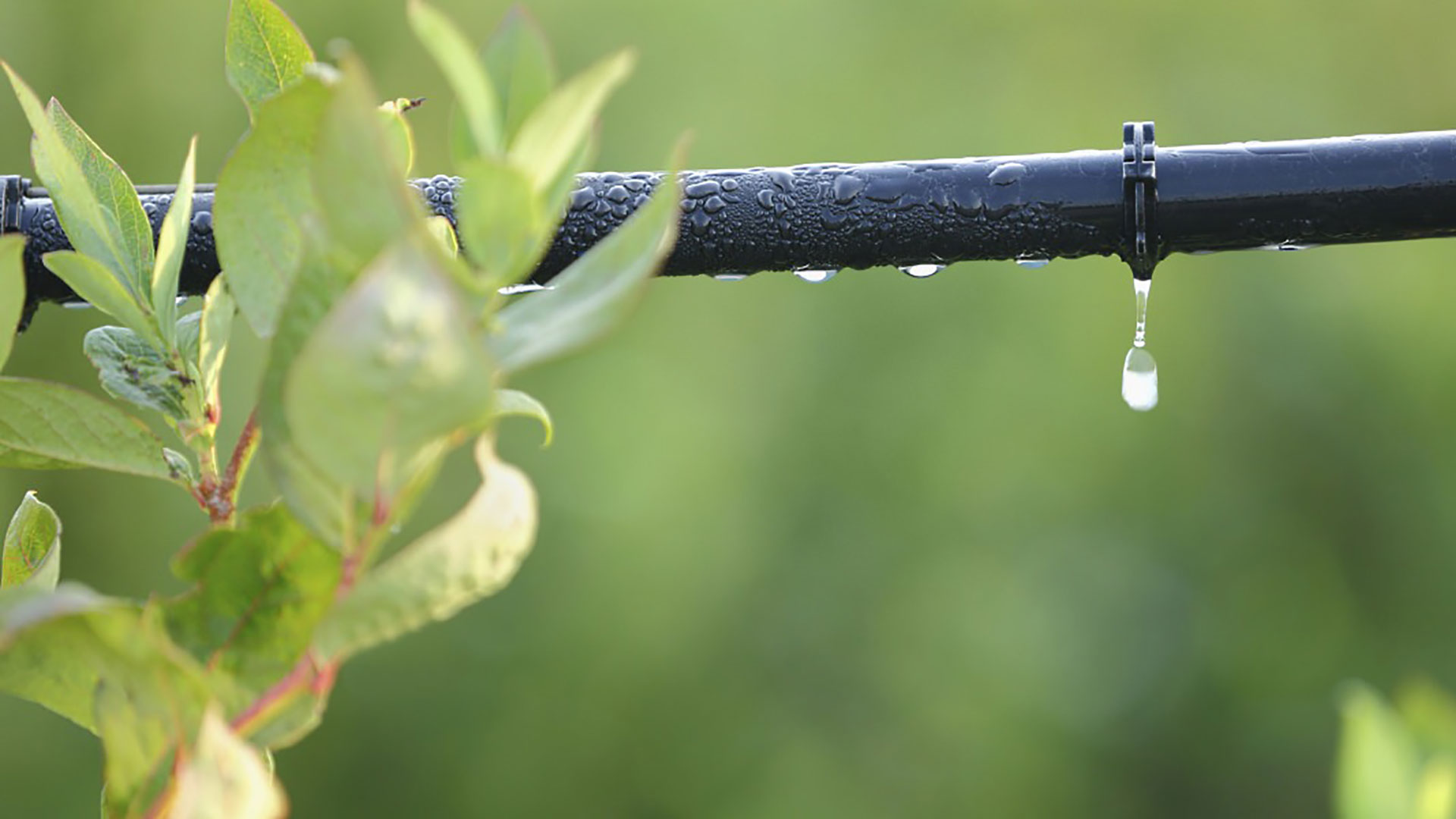 GSP Update
Reminder – How do the Pieces Fit Together?
13
Reminder: Six Sustainability Indicators to be Addressed
Chronic lowering of groundwater levels indicating a significant and unreasonable depletion of supply
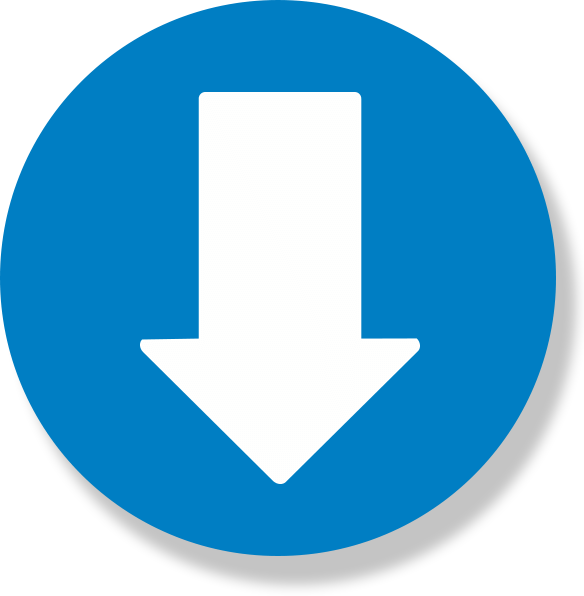 Significant and unreasonable degraded water quality
Significant and unreasonable reduction of groundwater storage
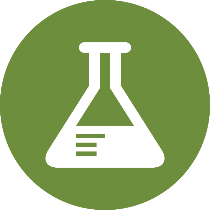 Depletions of interconnected surface water that have significant and unreasonable adverse impacts on beneficial uses of the surface water
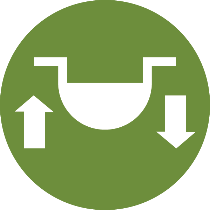 Significant and unreasonable seawater intrusion
Significant and unreasonable land subsidence
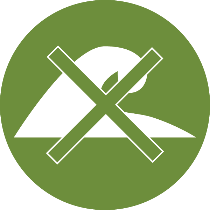 14
Where are we now?
We are here
15
Major Plan Focus Areas
Working through Advisory Committee and Groundwater Sustainability Workgroup to:
Develop concept of what sustainability means for the Subbasin and identify high priority values around groundwater 
Identify undesirable results occurring now or in the past
Develop minimum thresholds for each sustainability indicator
16
Threshold Development
Mapped lowest elevation of 1992 or 2015
Met with GSAs to confirm understanding
Developed alternative methodology with high/stable groundwater elevations (variance of last 5 years of data applied to lowest level recorded as a buffer)
Identified monitoring locations for groundwater thresholds
17
Preliminary Monitoring Well Selection
Well Characteristics
Spatial representation (>1 well per GSA)
Wells selected are CASGEM where available
Wells have representative behavior of area
Good historical record
Well construction information
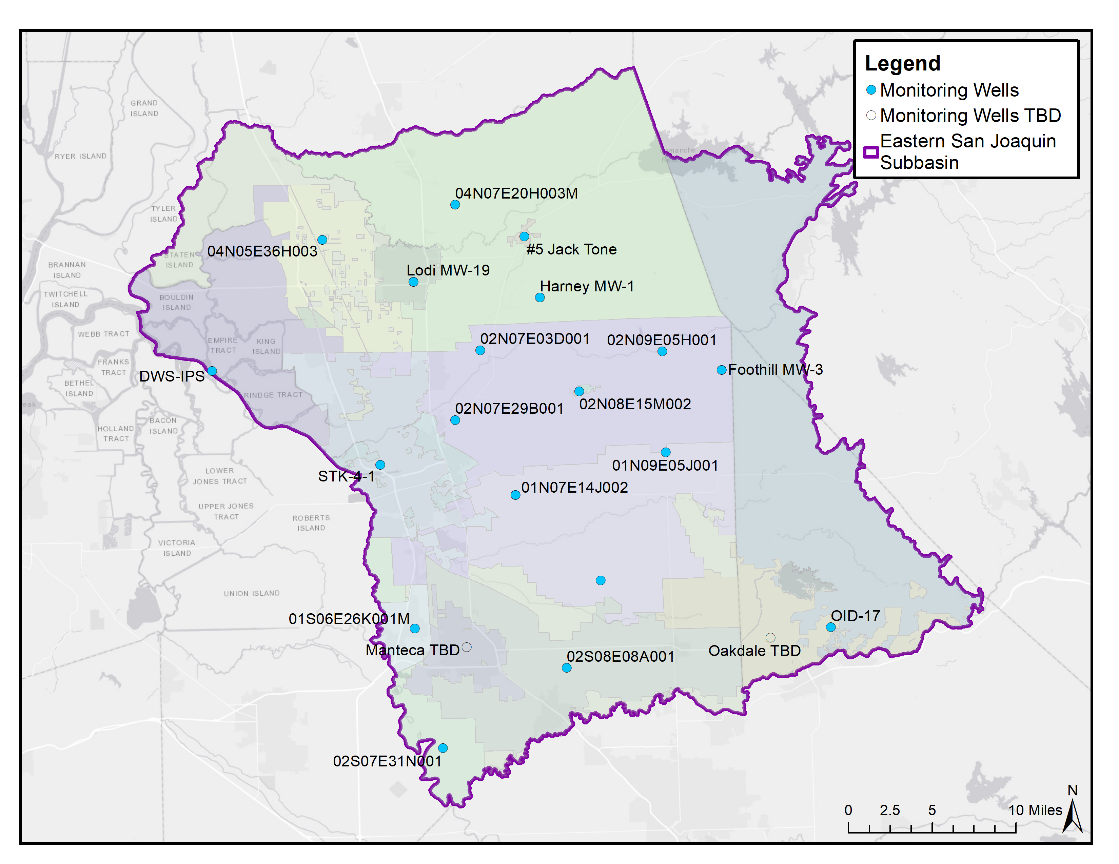 18
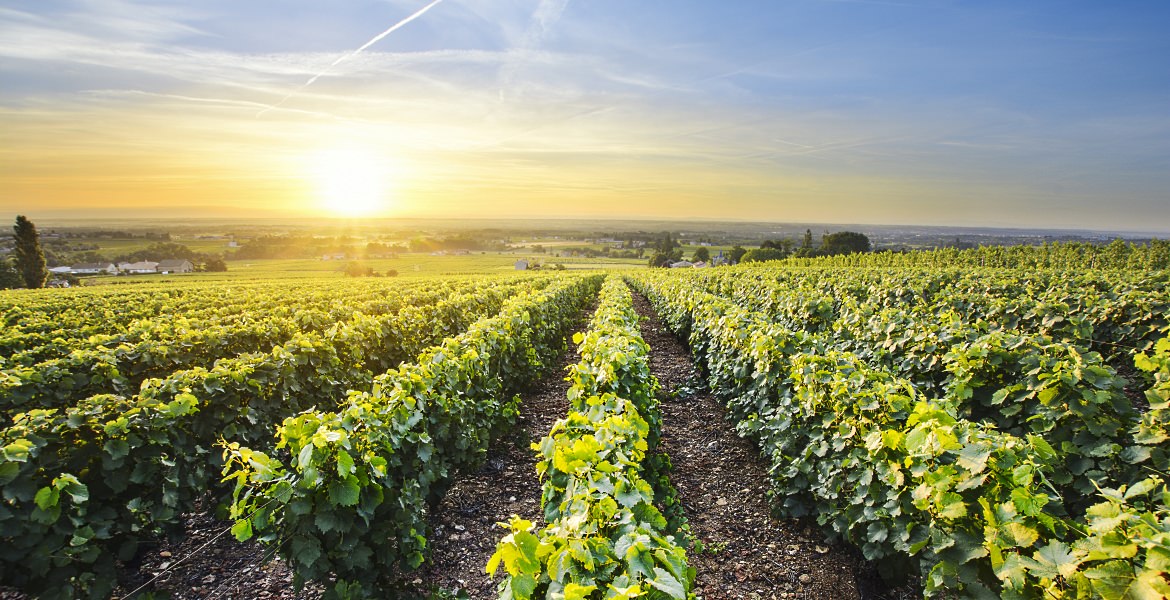 Hydrogeologic Conceptual Model Overview
4
HCM Development – Basic Process
The process of creating cross sections and other HCM figures comprises 3 basic steps.
20
Example HCM Cross-Section
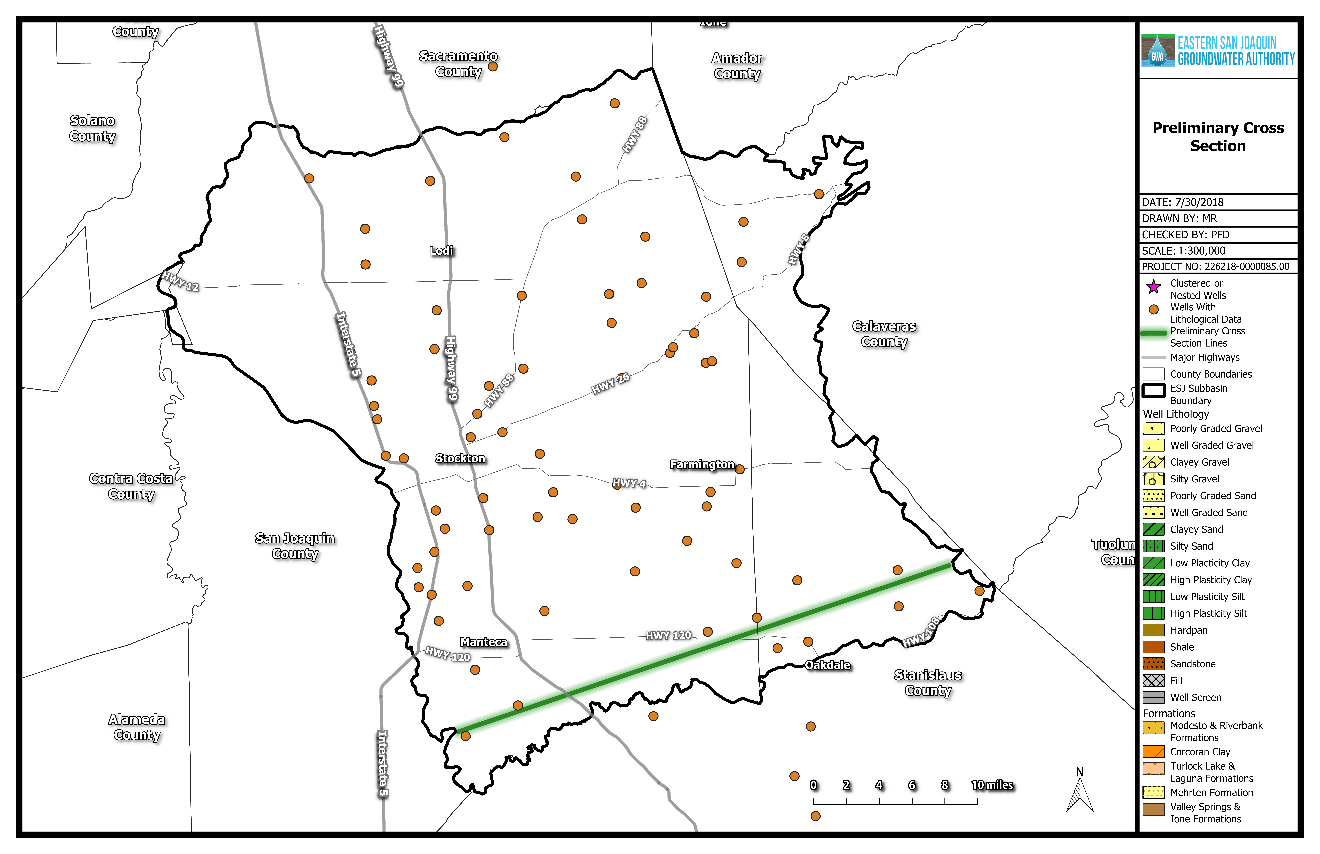 Cross sections show principal aquifers, aquitards, and stratigraphy
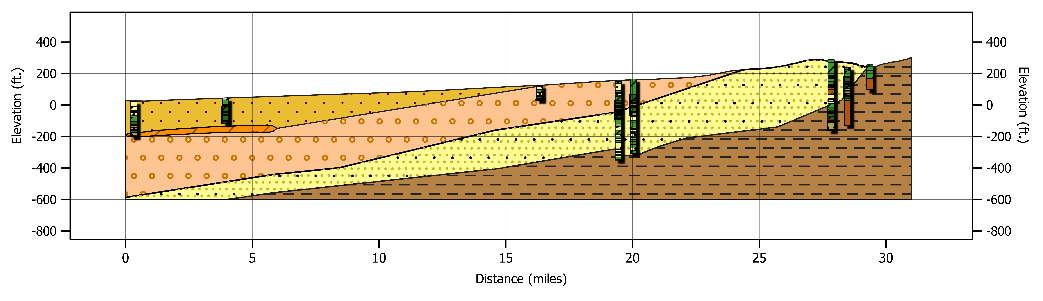 C’
C
21
5 Preliminary HCM Cross-Sections Will be Developed for the Subbasin
Cross-section lines were chosen based on the following characteristics:
Spans the entire subbasin
Proximity to an adequate number of wells with geologic and construction information
Covers areas where current groundwater levels are lower than drought levels
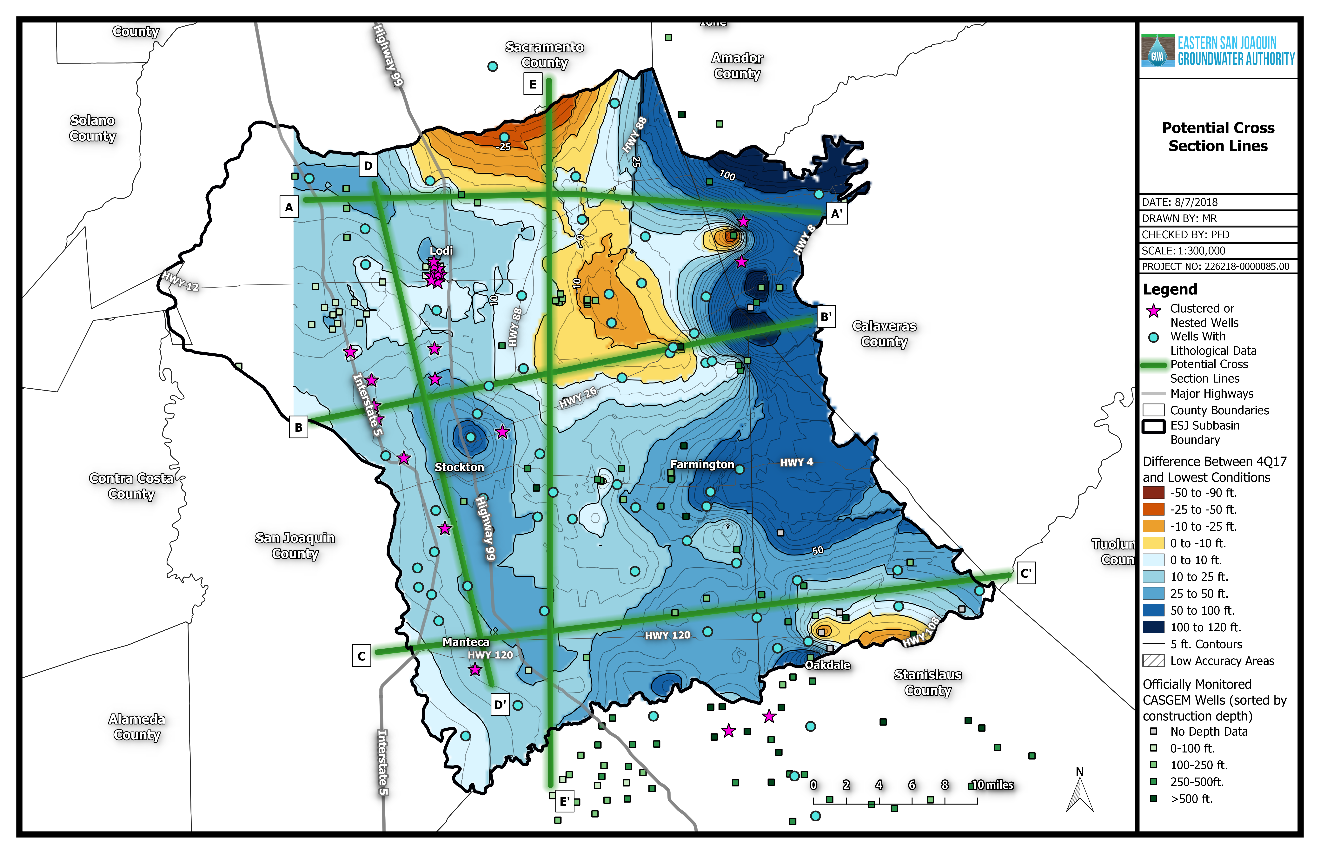 22
GSP Includes a Plan to Fill Data Gaps
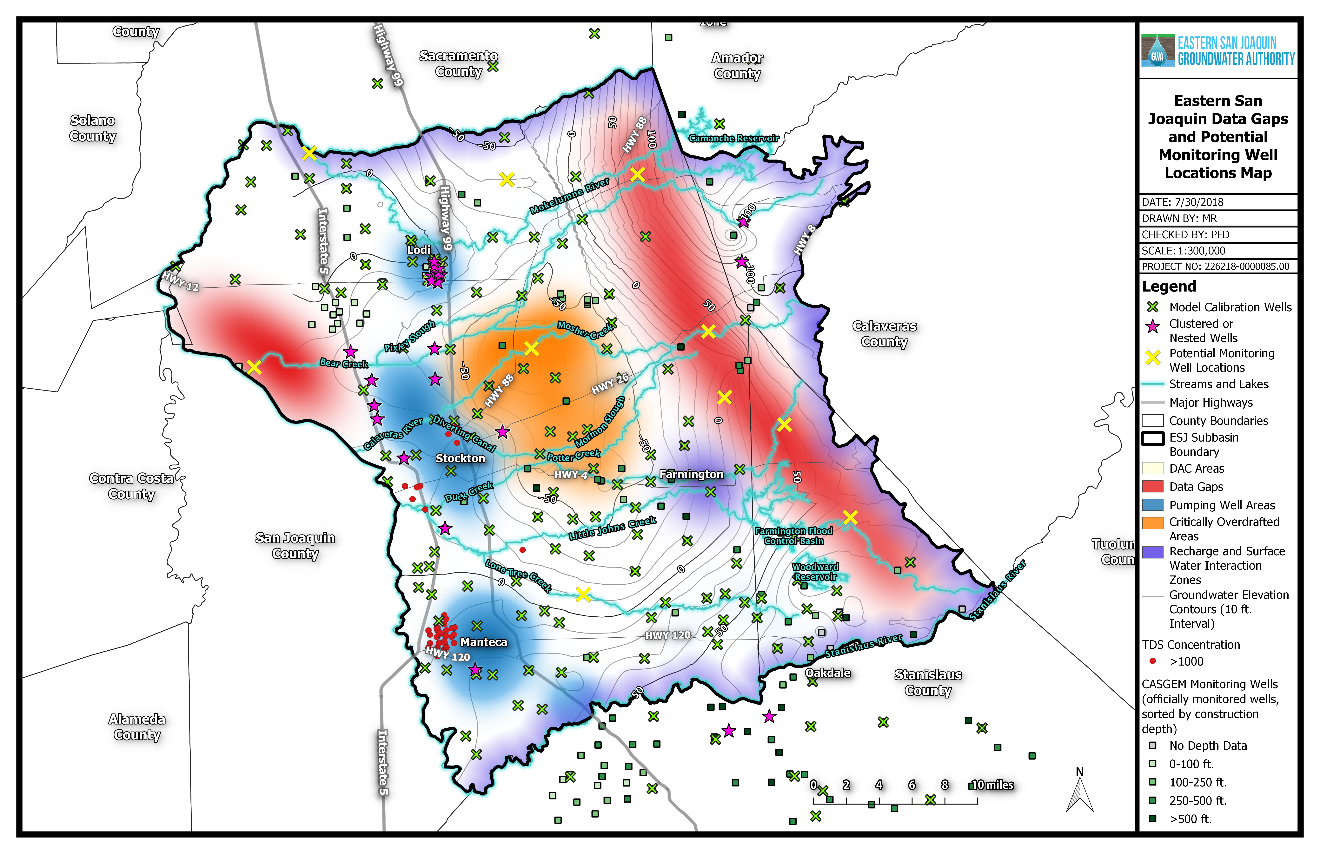 X: potential future monitoring well location
23
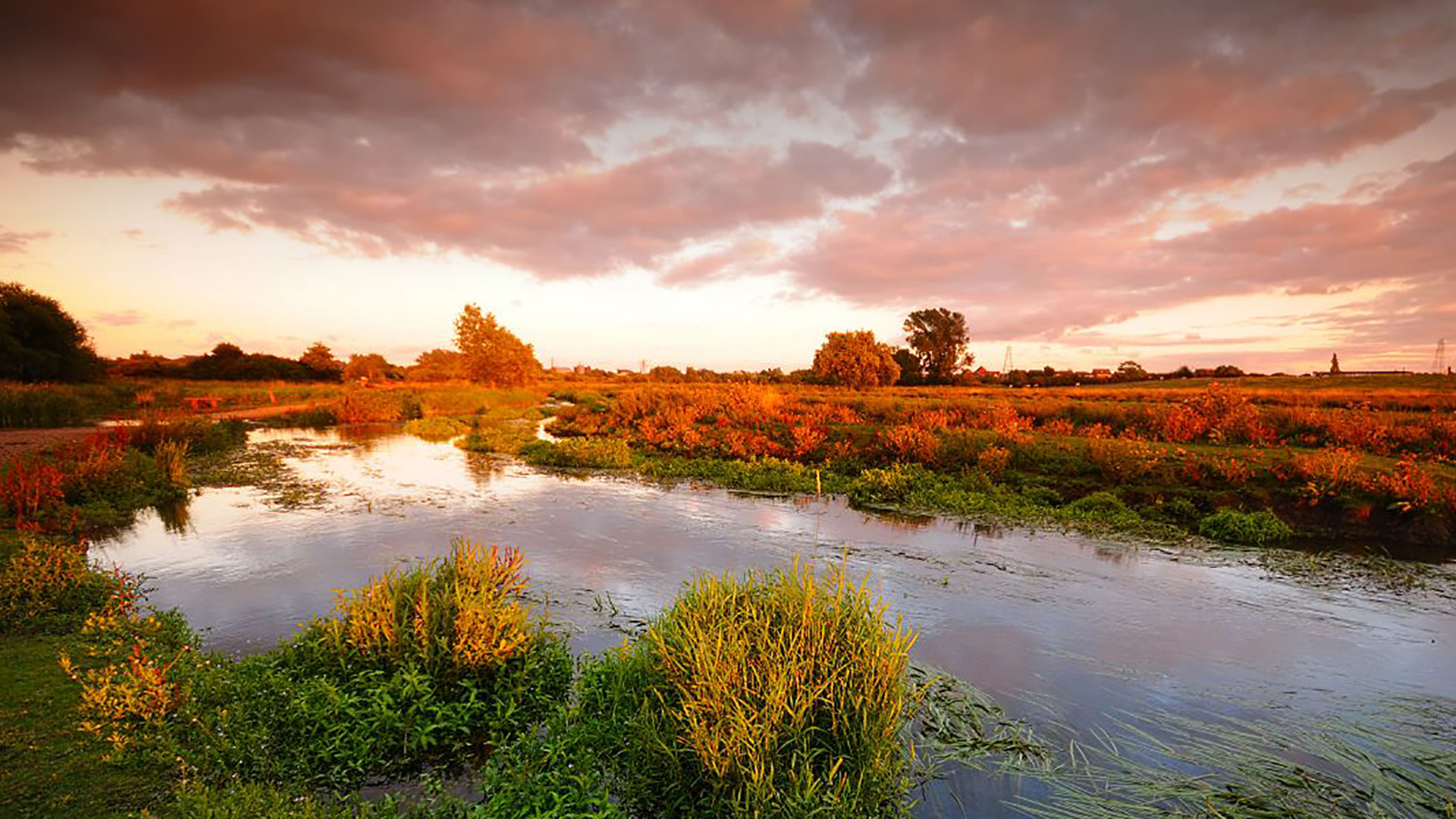 DWR Technical Support Services Update
Technical Support Services Funding Update
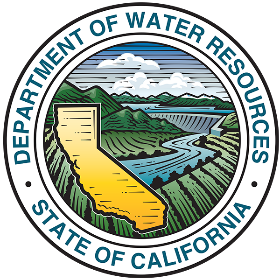 Draft application was submitted and approved!
Working on monitoring well work order (next step)
25
Next Up…
Projected Water Budget
Sustainable Yield
Projects & Management Actions
26